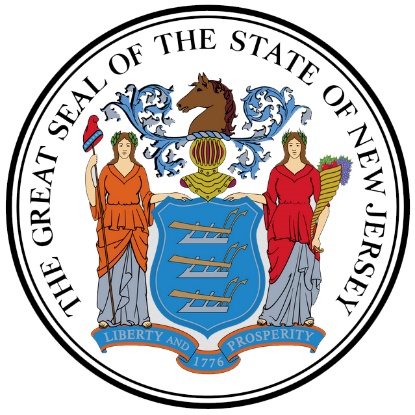 Infrastructure Investment and Jobs Act (IIJA)
IIJA – What is it?
An Enhanced Highway Reauthorization Bill Split Across Two Buckets:
Formula Funds: $14.2B has been awarded to NJ
Discretionary Grants: If NJ receives the same proportion of competitive grants, the state could win a further $2.5B
Five modalities: 
Existing Roadway and Bridge Maintenance
Transit
Climate
Water, and 
Broadband and Cybersecurity
Four themes:
Equity
Sustainability
Reliability
Safety
IIJA – Mission and Methods
Ensure efficient and equitable deployment of funds, by :
Coordinating state government entities,
Working with local and county partners, and
Leveraging private sector resources where appropriate.
Maximize federal dollars won by New Jersey, by identifying and supporting the most competitive applications
Create good paying, accessible jobs -- especially union jobs.
Formula Funding Breakdown by Modality
Discretionary Breakdown by Modality
Est. NJ Funding Breakdown Over FY2022-2026
Water Funding
IIJA represents a doubling of previous water infrastructure funding with new money targeting Emerging Contaminants, Lead Service Line Replacement, and Assistance for Small and Disadvantaged Communities
[Speaker Notes: investment in property, plant, equipment, and inventory necessary to install and operate clean energy technologies at its new or existing New Jersey-based facilities
e.g.,  a NG plant looking to incorporate Hydrogen into their fuel mix – new jobs created to transport H2, store/monitor H2, operate mixing apparatus for fuel, etc.
on-road charging centers for electric medium-and-heavy-duty trucks
the creation and/or expansion of clean-energy technology-based manufacturing businesses
e.g., electric vehicle  battery manufacturing
expansion of clean energy-technology-based service businesses
e.g., energy services companies]
Local Government’s Role
Federal, State, and Local synergy will be vital to maximize the potential of these funds. We want to work with your teams to ensure that the projects funded by IIJA target the right locations, win competitive grants, and deliver results for New Jersey.

Infrastructure Planning
Many formula programs, such as the Broadband Equity, Access and Deployment Program (BEAD) will require the submission of a statewide plan to execute. 
Local collaboration and input will be critical to correctly plan for this funding.

Grant Spotlight: Safe Streets and Roads For All
The Safe Streets and Roads For All Grant will have yearly $1B grant opportunities. The State cannot apply for these funds, only local jurisdictions can.
Can go towards either Action Plan Creation or Implementation Grants.
Decide what program is best for you!

Program Spotlight: The Affordable Connectivity Program
Individuals who qualify can receive $30 off of their monthly internet bills, and $100 off internet connected devices (computers and tablets).
You can find more information at GetInternet.Gov
[Speaker Notes: investment in property, plant, equipment, and inventory necessary to install and operate clean energy technologies at its new or existing New Jersey-based facilities
e.g.,  a NG plant looking to incorporate Hydrogen into their fuel mix – new jobs created to transport H2, store/monitor H2, operate mixing apparatus for fuel, etc.
on-road charging centers for electric medium-and-heavy-duty trucks
the creation and/or expansion of clean-energy technology-based manufacturing businesses
e.g., electric vehicle  battery manufacturing
expansion of clean energy-technology-based service businesses
e.g., energy services companies]
Policy Commitment Themes
The Murphy Administration is committed to focusing its IIJA spending on equity, safety, sustainability, and reliability. These commitments should be considered from the initial ideation stage through the design, construction, and maintenance of projects.

Equity
The federally mandated Justice40 Initiative requires federal agencies to deliver at least 40 percent of the overall benefits from federal investments to historically underserved communities.
State allocation of federal funds should strategically address systemic disinvestment in these underserved communities.

Safety
Projects that promote public safety
Design, implementation, and construction phases embody safe practices

Sustainability
Infrastructure improvements that help us meet climate goals
Projects are planned and executed with environmental consciousness and resiliency

Reliability
Focus on quality and consistency in design, implementation, and longevity
[Speaker Notes: investment in property, plant, equipment, and inventory necessary to install and operate clean energy technologies at its new or existing New Jersey-based facilities
e.g.,  a NG plant looking to incorporate Hydrogen into their fuel mix – new jobs created to transport H2, store/monitor H2, operate mixing apparatus for fuel, etc.
on-road charging centers for electric medium-and-heavy-duty trucks
the creation and/or expansion of clean-energy technology-based manufacturing businesses
e.g., electric vehicle  battery manufacturing
expansion of clean energy-technology-based service businesses
e.g., energy services companies]
Workforce Development as a Strategy to Win Funds and Deploy Funds More Effectively and Efficiently
Comprehensive State Strategy to Win Funds
IIJA funds are more likely to go to a program with a comprehensive workforce strategy
The Federal Government is interested in seeing strategies that address the affordability and low supply of training programs, low job quality, discrimination and harassment, and knowledge and awareness of jobs in this sector
The IIJA is expanding the flexibility of some grants to be used for workforce development
Local hire opportunities allow for local, geographic, or economic hiring preferences by any sub-grantee

Spend Funds More Efficiently
A more robust and highly skilled workforce can help us combat inflationary pressures as well as spend the money more efficiently
Ensure workforce development achieves equity goals
[Speaker Notes: investment in property, plant, equipment, and inventory necessary to install and operate clean energy technologies at its new or existing New Jersey-based facilities
e.g.,  a NG plant looking to incorporate Hydrogen into their fuel mix – new jobs created to transport H2, store/monitor H2, operate mixing apparatus for fuel, etc.
on-road charging centers for electric medium-and-heavy-duty trucks
the creation and/or expansion of clean-energy technology-based manufacturing businesses
e.g., electric vehicle  battery manufacturing
expansion of clean energy-technology-based service businesses
e.g., energy services companies]